Онлайн школа методистов и заместителей директоров ПОО  
по вопросам реализации образовательных программ
Методическое сопровождение учебного занятия: разработка технологических карт занятия с профессиональной составляющей
13 декабря 2022
Программа работы
Презентация темы Спикер: Саямова Янина Геннадьевна
Домашнее задание (отчетное)
Практическая работа №3

Заполните шаблон технологической карты одного занятия с профессиональной составляющей для образовательной программы (по выбору).

По результатам выполнения практической работы необходимо сформировать электронный документ с названием: 
ПР3_ФИО слушателя_ТК_13.12.22.

Документ необходимо отправить на почту:
sayamova@cposo.ru в теме письма указать: Онлайн-школа ПР3_ФИО слушателя_наименование ПОО_дата проведения занятия онлайн школы
2
Итоговое задание
Разработка технологической карты урока с профильной составляющей
Итоговое задание ОТПРАВИТЬ на эл. почту:
sayamova@cposo.ru в теме письма указать: 
Онлайн-школа ПР3_ФИО слушателя_наименование 
ПОО_дата проведения занятия онлайн школы
до 24.12.22
3
ЭМК ЦПО Самарской области как методическая основа
внедрения профессиональной составляющей в преподавание
дисциплин общеобразовательного цикла образовательных программ
СПО
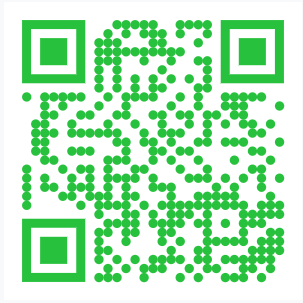 Материалы онлайн школы 13.12.22
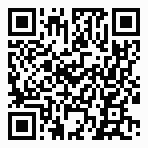 ЭМК СОО в СПО
Разработки
ФПП региона в проекте ФГБОУ ДПО ИРПО
4
ЭМК ЦПО Самарской области как методическая основа
внедрения профессиональной составляющей в преподавание
дисциплин общеобразовательного цикла образовательных программ СПО
изменения
с 01 сентября 
2023 г.
ЭМК История и обществознание
ЭМК Химия
!
ЭМК Иностранный язык
ЭМК Математика
ЭМК Информатика
ЭМК Физика и Астрономия
ЭМК Русский язык и литература
ЭМК Основы безопасности жизнедеятельности
ЭМК Физическая культура
5
ЭМК ЦПО Самарской области как методическая основа
внедрения профессиональной составляющей в преподавание
дисциплин общеобразовательного цикла образовательных программ СПО
ЭМК Химия
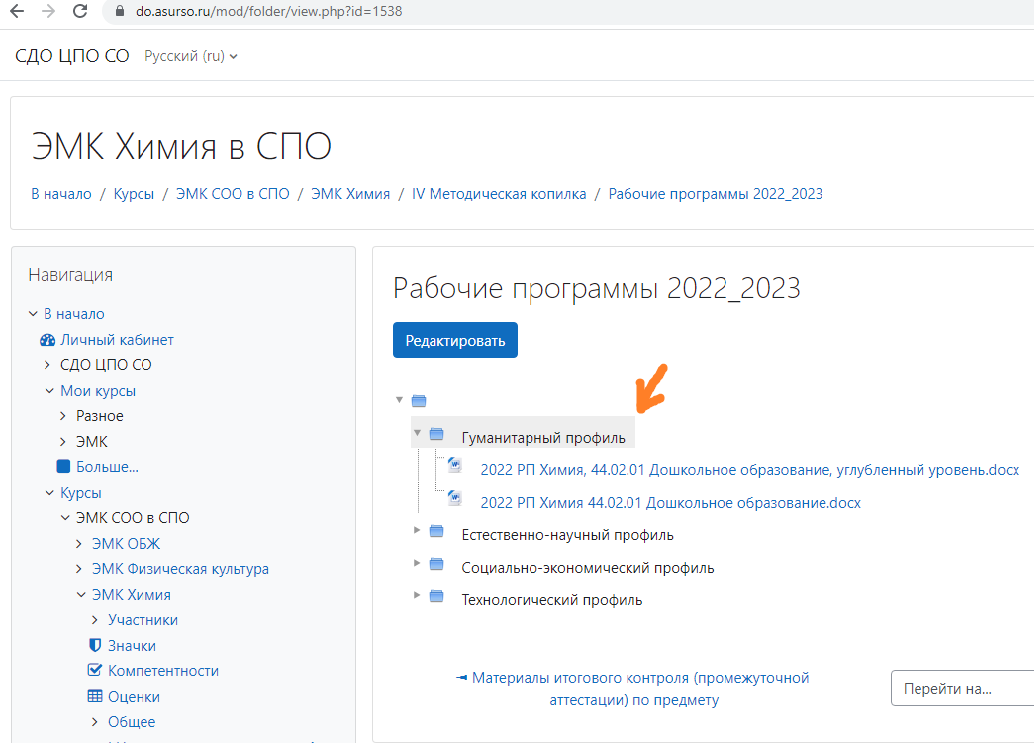 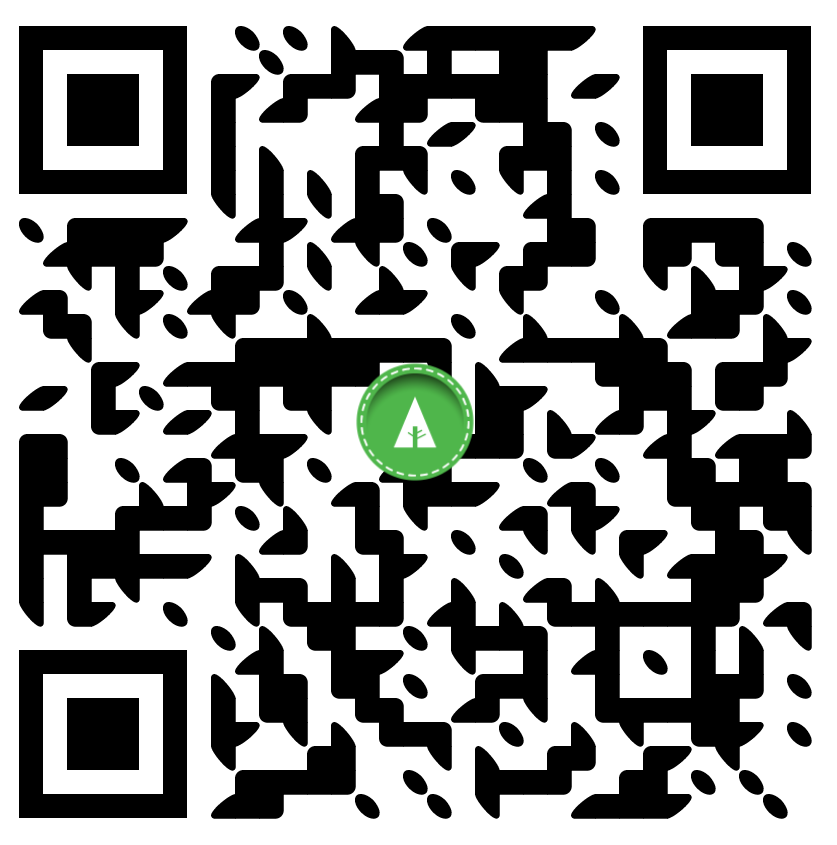 6
ЭМК ЦПО Самарской области как методическая основа
внедрения профессиональной составляющей в преподавание
дисциплин общеобразовательного цикла образовательных программ СПО
РАЗРАБОТКИ
ФПП региона в проекте ФГБОУ ДПО ИРПО
8
ПОО – федеральные инновационные площадки
по внедрению профессиональной составляющей
в преподавание общеобразовательных дисциплин
Разработка пакетов методических материалов 
по 24 профессиям/ специальностям
УМК, в том числе технологические карты уроков 
с профессиональной составляющей
7
ЭМК ЦПО Самарской области как методическая основа
внедрения профессиональной составляющей в преподавание
дисциплин общеобразовательного цикла образовательных программ СПО
Наработки в проекте ФГБОУ ДПО ИРПО
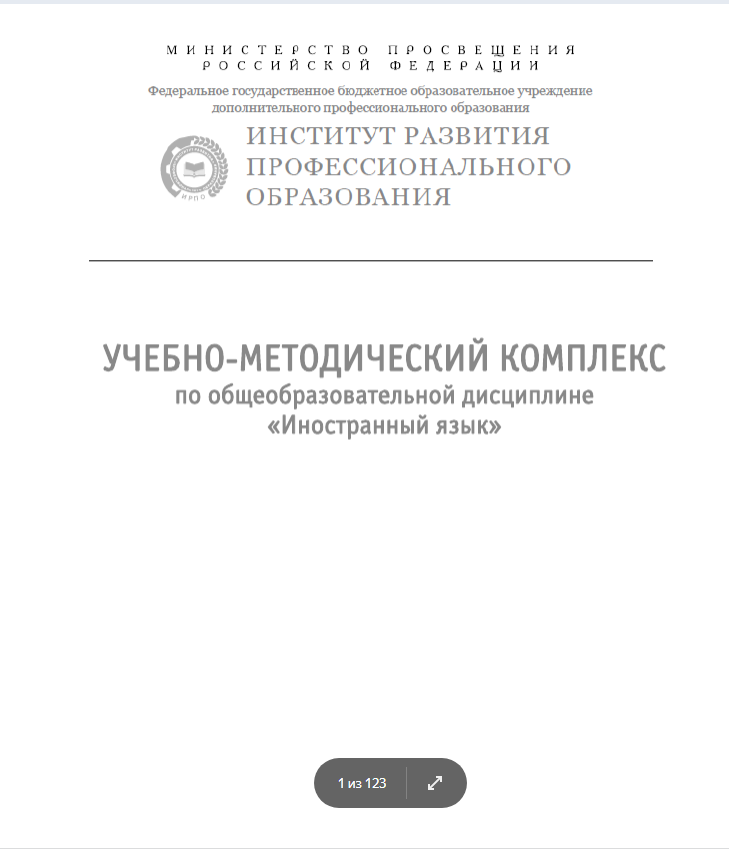 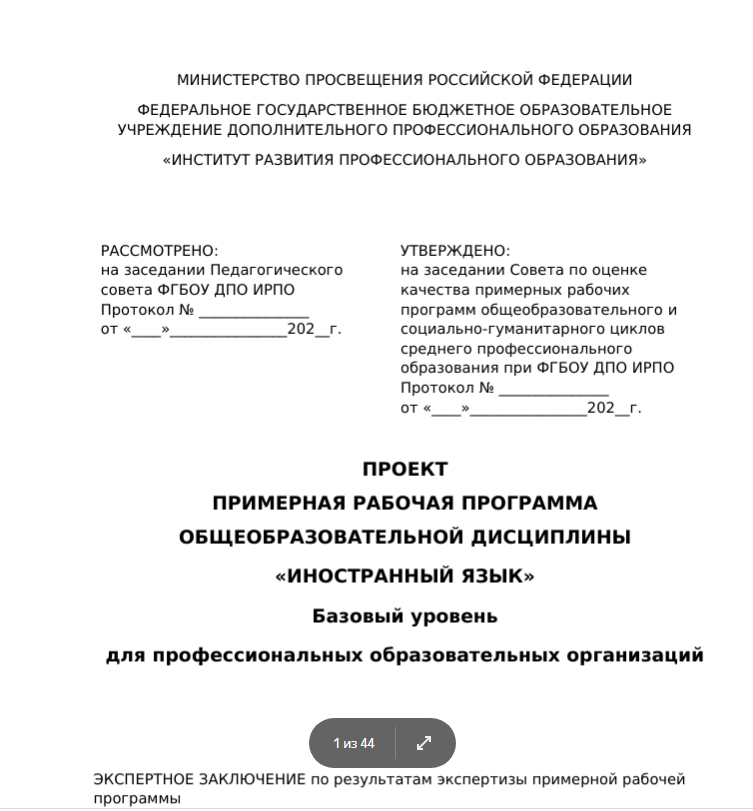 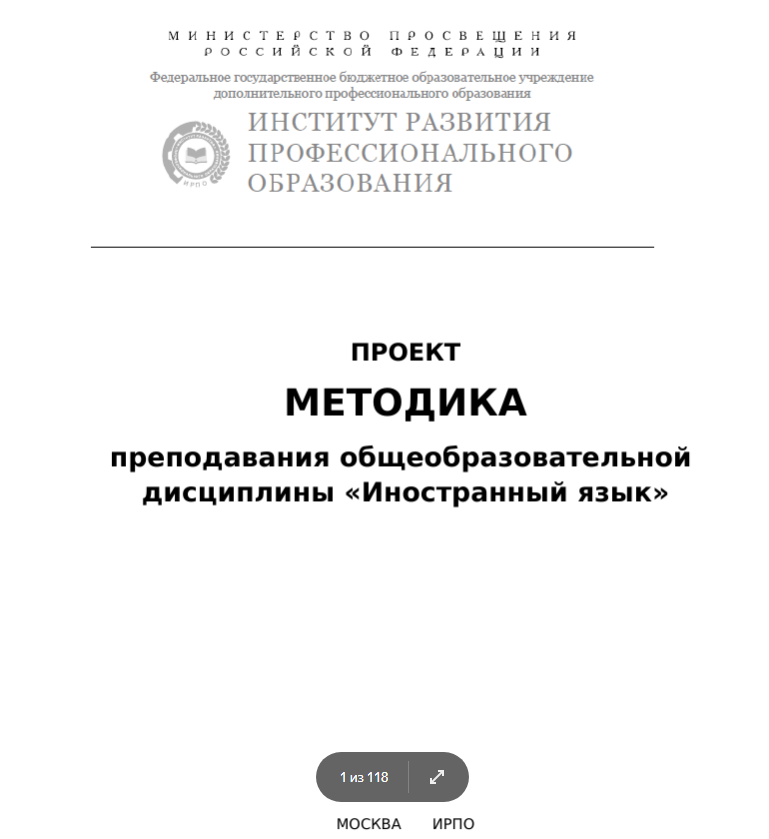 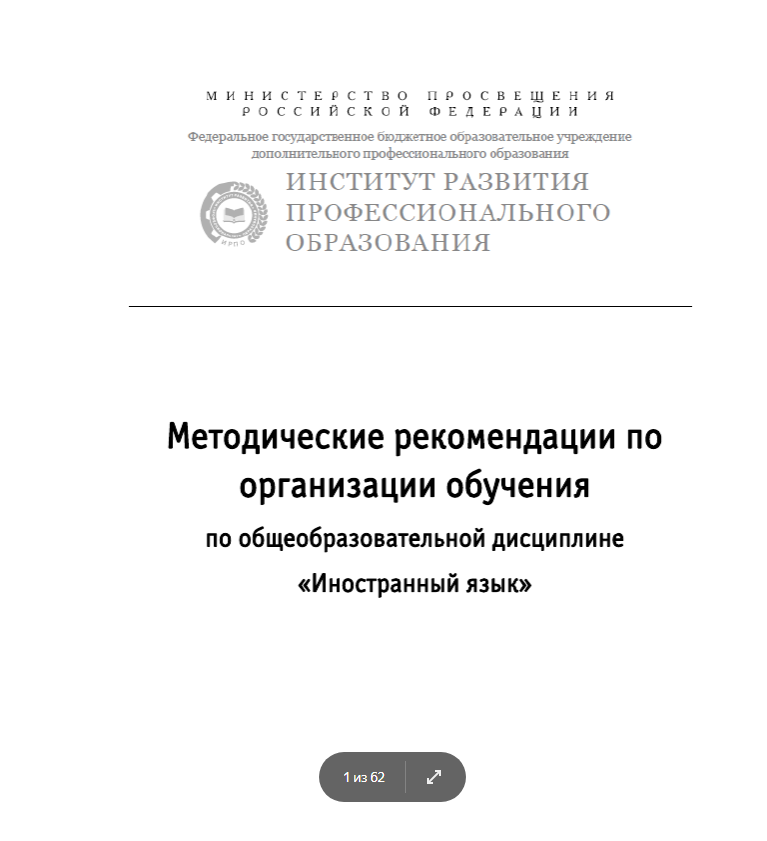 Возможность использовать разработки после
апробации и внедрения в рамках проекта ИРПО
8
ЭМК ЦПО Самарской области как методическая основа
внедрения профессиональной составляющей в преподавание
дисциплин общеобразовательного цикла образовательных программ СПО
Региональная экспертиза методических материалов ФПП региона
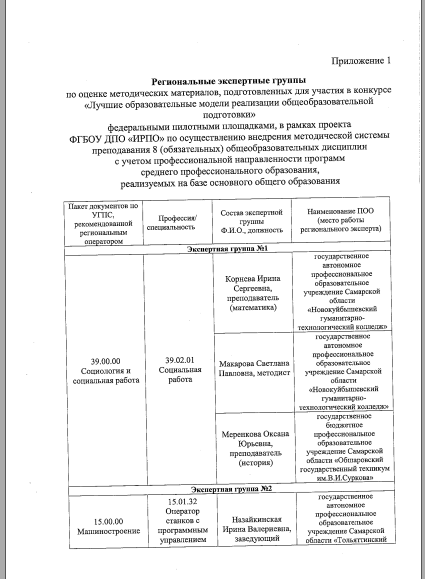 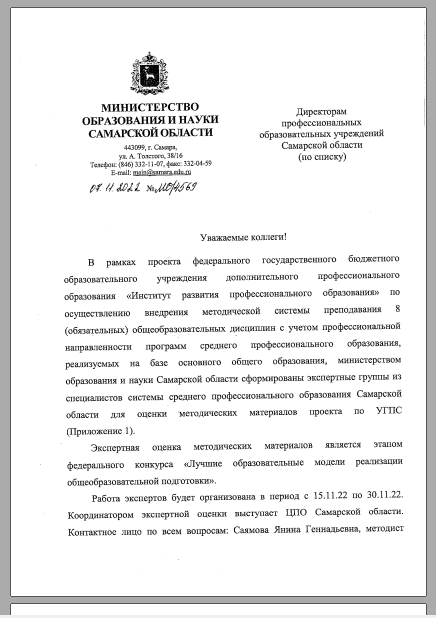 ОЗНАКОМЛЕНИЕ
с материалами
проекта, 
подготовленными
региональными ПОО
9
Нормативно-правовая основа внедрения 
профессиональной составляющей 
в общеобразовательные дисциплины
с 01 сентября 
2023 г.
ВСТУПАЕТ
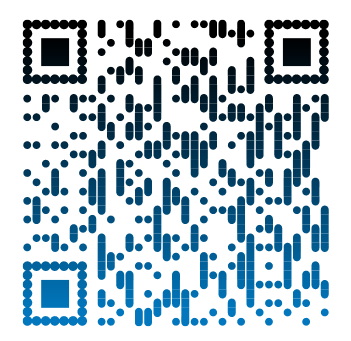 Разработка 
новых рабочих программ
с учетом изменений 
во ФГОС СОО и ФГОС СПО
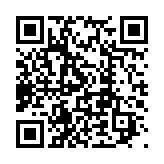 10
Нормативно-правовая основа внедрения 
профессиональной составляющей 
в общеобразовательные дисциплины
УТОЧНЕНЫ ОБРАЗОВАТЕЛЬНЫЕ РЕЗУЛЬТАТЫ
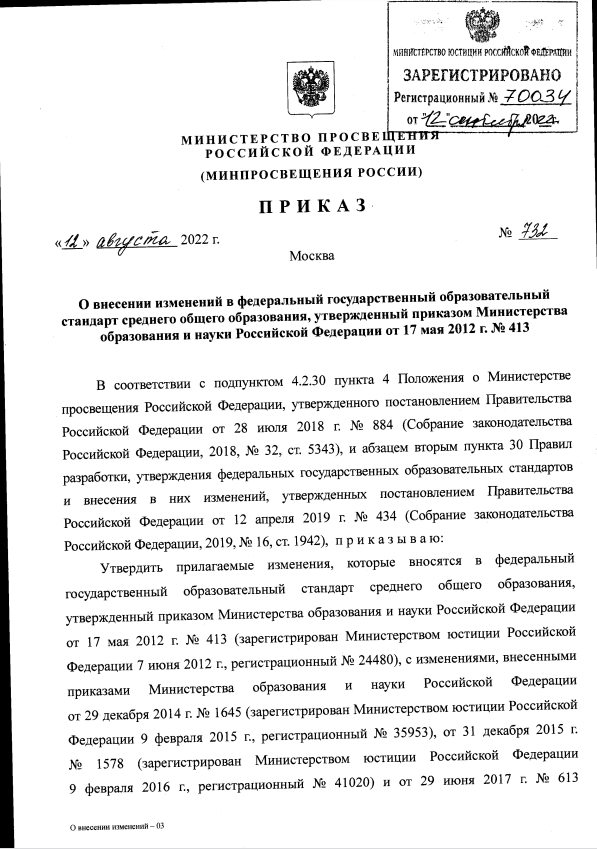 11
Нормативно-правовая основа внедрения 
профессиональной составляющей 
в общеобразовательные дисциплины
УТОЧНЕНЫ ОБРАЗОВАТЕЛЬНЫЕ РЕЗУЛЬТАТЫ
п.7 и п.7.1
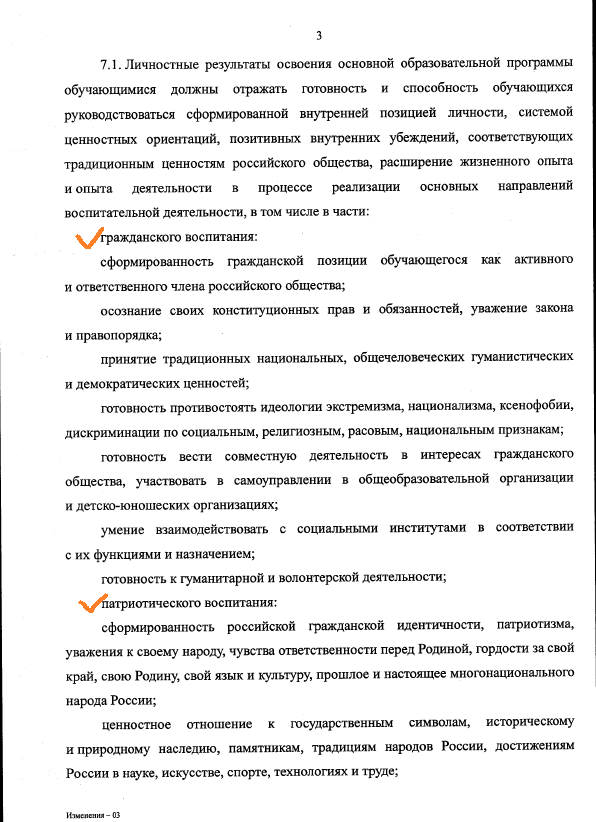 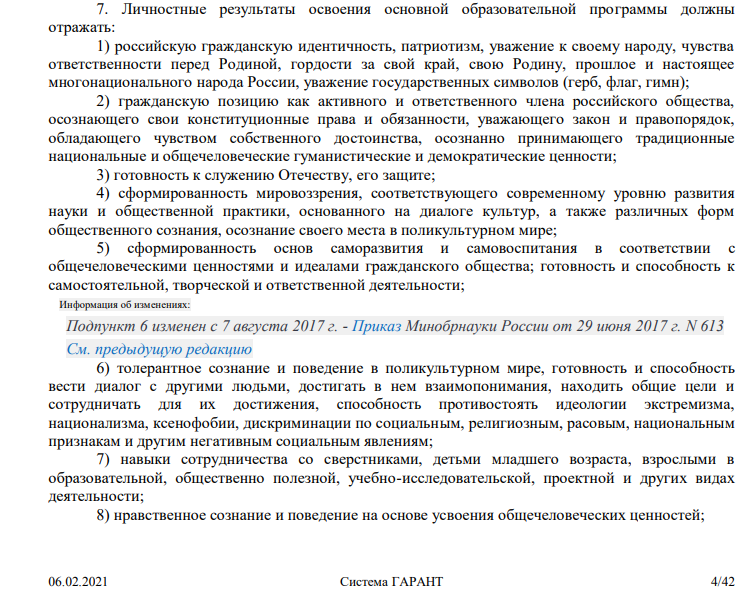 БЫЛО
СТАЛО
12
Нормативно-правовая основа внедрения 
профессиональной составляющей 
в общеобразовательные дисциплины
УТОЧНЕНЫ ОБРАЗОВАТЕЛЬНЫЕ РЕЗУЛЬТАТЫ
п.7 и п.7.1, п.8, 8.1 и др.
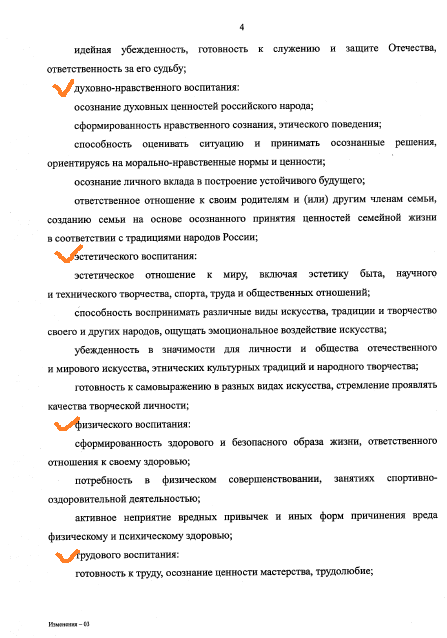 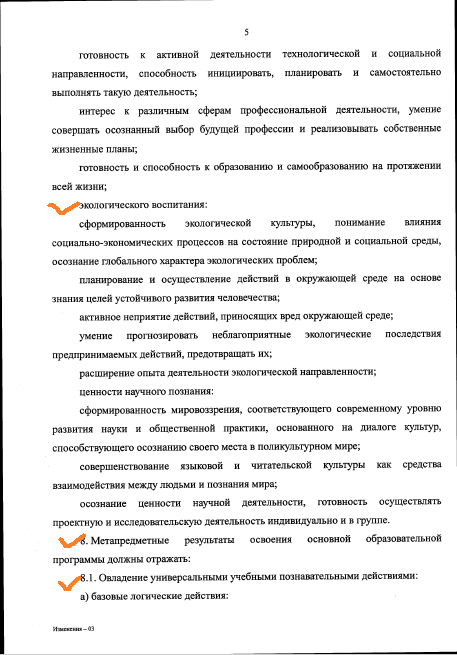 СТАЛО
13
Нормативно-правовая основа внедрения 
профессиональной составляющей 
в общеобразовательные дисциплины
!
УТОЧНЕНЫ 
ПРЕДМЕТНЫЕ РЕЗУЛЬТАТЫ 
по УЧЕБНЫМ ПРЕДМЕТАМ
ИЗМЕНЕНИЯ В СОДЕРЖАНИИ ТАБЛИЦ с результатами 
в рабочих программах
14
Нормативно-правовая основа внедрения 
профессиональной составляющей 
в общеобразовательные дисциплины
!
УТОЧНЕНЫ ПРЕДМЕТНЫЕ РЕЗУЛЬТАТЫ 
по УЧЕБНЫМ ПРЕДМЕТАМ
ИЗМЕНЕНИЯ В СОДЕРЖАНИИ ТАБЛИЦ с результатами 
в рабочих программах
!
ИЗМЕНЕНИЯ В КОЛИЧЕСТВЕ 
ОБЩЕОБРАЗОВАТЕЛЬНЫХ 
ПРЕДМЕТОВ
15
Нормативно-правовая основа внедрения 
профессиональной составляющей 
в общеобразовательные дисциплины
!
ИЗМЕНЕНИЯ В СОДЕРЖАНИИ ТАБЛИЦ с результатами 
в рабочих программах
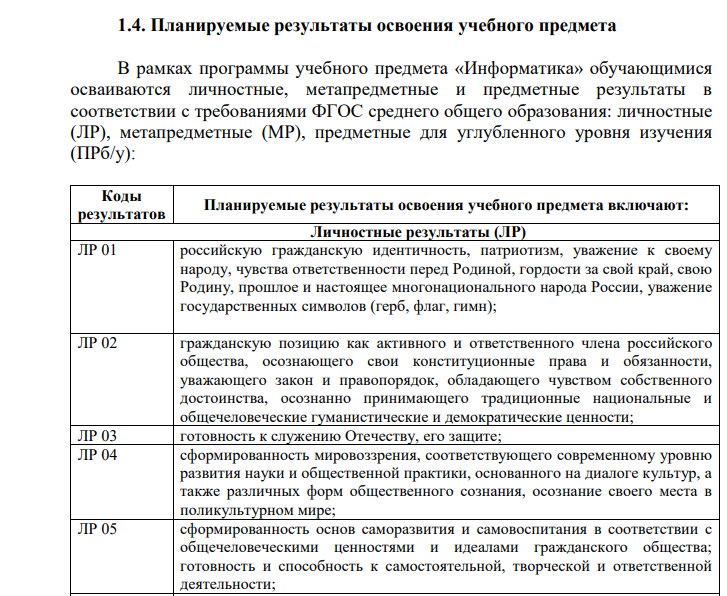 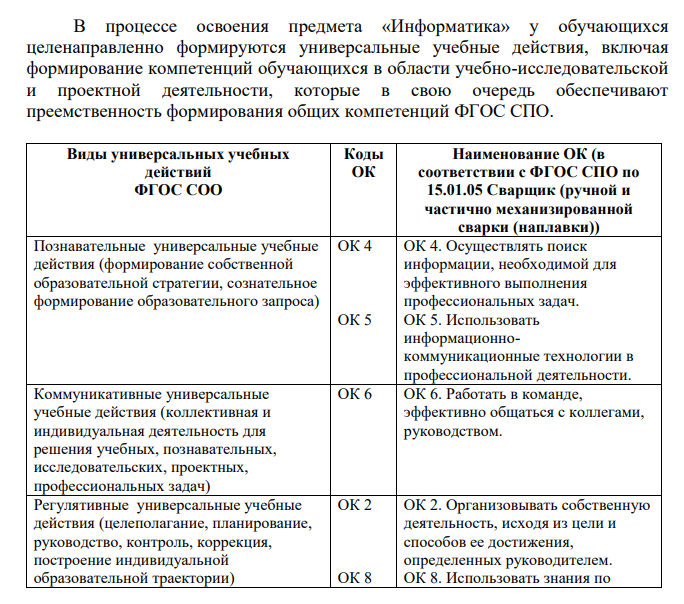 ИЗМЕНЕНИЯ во ФГОС СОО
ИЗМЕНЕНИЯ во ФГОС СПО
16
Нормативно-правовая основа внедрения 
профессиональной составляющей 
в общеобразовательные дисциплины
!
ИЗМЕНЕНИЯ В СОДЕРЖАНИИ ТАБЛИЦ с результатами 
в рабочих программах
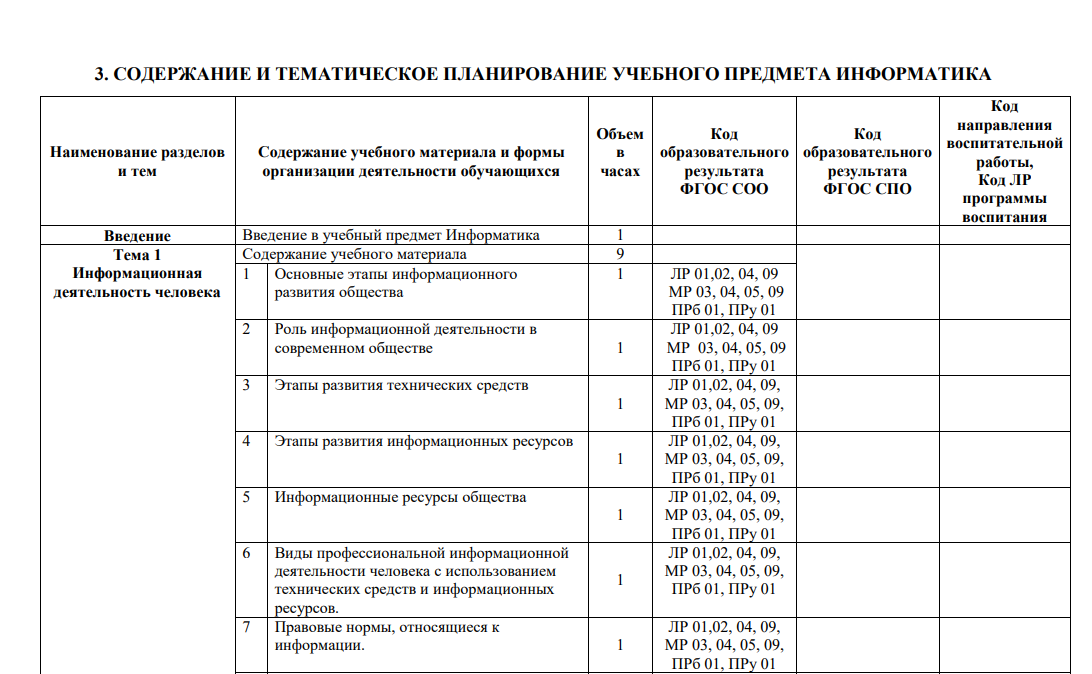 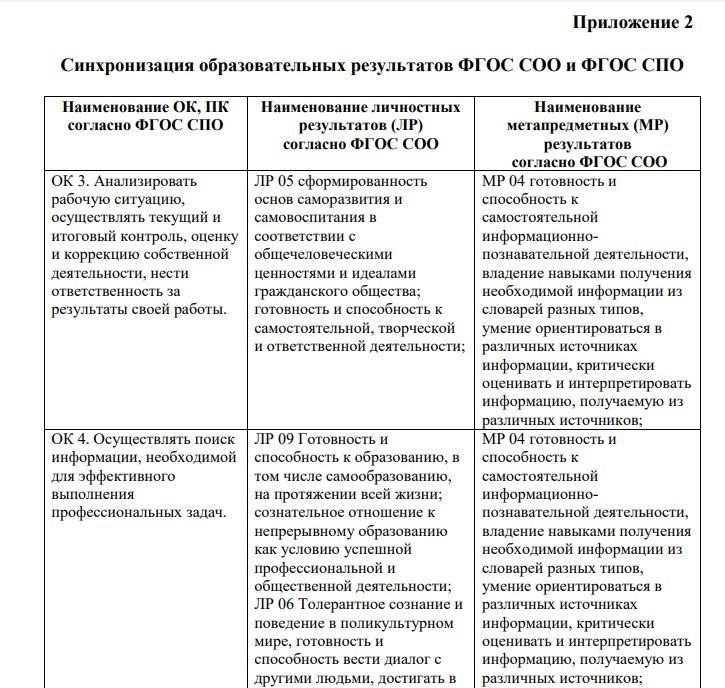 17
Нормативно-правовая основа внедрения 
профессиональной составляющей 
в общеобразовательные дисциплины
!
ИЗМЕНЕНИЯ В СОДЕРЖАНИИ ТАБЛИЦ с результатами 
в рабочих программах
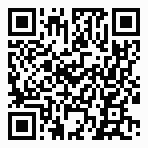 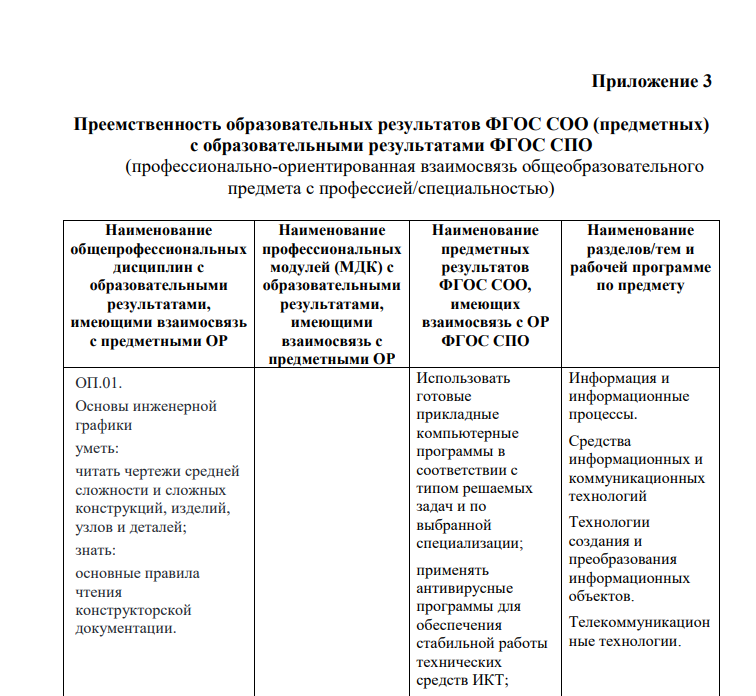 Региональные рабочие 
группы по внедрению 
профессиональной 
составляющей
18
Нормативно-правовая основа внедрения 
профессиональной составляющей 
в общеобразовательные дисциплины
13
8
!
ИЗМЕНЕНИЯ В КОЛИЧЕСТВЕ 
ОБЩЕОБРАЗОВАТЕЛЬНЫХ 
ПРЕДМЕТОВ
СТАЛО
БЫЛО
обязательных
19
Единые методические дни ноябрь – декабрь 2022
МЕТОДИЧЕСКИЕ МАТЕРИАЛЫ ЕМД ПОО ФП Профессионалитет
https://do.asurso.ru/mod/folder/view.php?id=1720
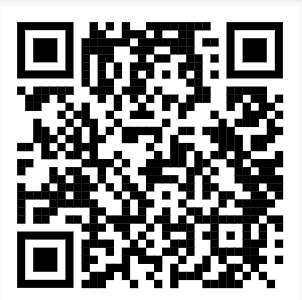 20
Технологическая карта урока с профильной составляющей
ТЕХНОЛОГИЧЕСКАЯ 
КАРТА
форма проектирования педагогического 
взаимодействия преподавателя и обучающихся,
в которой представлено описание процесса 
деятельности от цели до результата
это способ графического проектирования учебного занятия, таблица, позволяющая структурировать учебное занятие по выбранным преподавателем параметрам
21
Технологическая карта урока с профильной составляющей
Элемент
УМК
ТЕХНОЛОГИЧЕСКАЯ 
КАРТА
Разрабатывается по темам профессионально-ориентированного
содержания
Отражает деятельностный подход к организации занятия
Содержит описание деятельности участников образовательного процесса при выполнении учебных действий
Отражает модели (характер) взаимодействий 
преподавателя со студентами
22
Технологическая карта урока с профильной составляющей
ТЕХНОЛОГИЧЕСКАЯ КАРТА
для урока с профильной составляющей 
разрабатывается с учетом следующих аспектов
Взаимодействие преподавателя общеобразовательных дисциплин и специальных дисциплин
Целостность и системность документа
Тема, по которой подготовлена технологическая карта, должна иметь профессиональную актуальность
В технологической карте необходима четкая постановка цели учебного занятия с профильной составляющей 
и его задач
В технологической карте преподавателем обоснованно осуществлен выбор:
типа занятия
форм организации учебной деятельности
образовательных технологий
В технологической карте урока обеспечивается прослеживаемость «следов» профессиональной составляющей
Работа с профессиональной терминологией в рамках урока с профильной составляющей 
(по тем общеобразовательным предметам, в рамках которых это возможно)
23
Технологическая карта урока с профильной составляющей
ТЕХНОЛОГИЧЕСКАЯ 
КАРТА
Структура
Деятельность преподавателя
Деятельность обучающегося
Планируемые образовательные результаты
Методы и средства контроля
Содержание
Актуализация содержания темы урока
Воспроизведение знаний для их применения в стандартных условиях
Перенос приобретенных знаний и их первичное применение в новых условиях
с целью формирования умений
Самостоятельное выполнение заданий
Подведение итогов работы (достижение целей, оценка деятельности)
24
Технологическая карта урока с профильной составляющей
АЛГОРИТМ ПОДГОТОВКИ
Технологической карты урока с профессиональной составляющей
?
Соотнести подготовленную технологическую карту в рабочей программой для 
анализа возможности достижения поставленных результатов через систему взаимодействий, 
через выбранные образовательные технологии и формы 

Оценить прослеживаемость в технологической карте «следов» профессиональной составляющей
25
АЛГОРИТМ ПОДГОТОВКИ
технологической карты урока с профессиональной составляющей
!!! Проанализировать УЧЕБНЫЙ ПЛАН
1. Преподавателю общеобразовательных дисциплин необходимо взаимодействовать с преподавателями ПМ/МДК/ОП
2. Выбрать тему из РП (выбранная тема должна иметь профессиональную актуальность)
3. Поставить цель занятия и задачи (обязательно!)
4. Определиться с типом занятия, формами организации учебной деятельности, образовательными технологиями, профессиональной терминологией
5. Определить планируемые результаты занятия (из ФГОС СОО), проследить их взаимосвязь с ПМ/МДК/ОП специальности. 
Убедиться, что присутствует проф. составляющая
26
АЛГОРИТМ ПОДГОТОВКИ
технологической карты урока с профессиональной составляющей
6)	Разработать задания с профессиональной составляющей на отработку темы занятия, определив у каждого задания результат (оформить в приложении)
7)	Прописать деятельность преподавателя и студентов на каждом этапе занятия (организационный, основной, заключительный)
8)	Уточнить планируемые результаты на каждом этапе занятия
9)	Разработать типы оценочных мероприятий каждого этапа (использовать несколько типов)
10)	Рекомендуется включить задание для сам. работы/ДЗ
!!! Еще раз внимательно прочитать готовую технологическую карту и убедиться, что в ней прослеживается профессиональная составляющая и логика в составлении заданий.
!!! Технологическая карта НЕ должна быть перегружена деятельностью и заданиями (примерно 3 страницы)
27
Технологическая карта урока с профильной составляющей
СТРУКТУРА
ТЕХНОЛОГИЧЕСКОЙ 
КАРТЫ
28
Технологическая карта урока с профильной составляющей
ТЕХНОЛОГИЧЕСКАЯ 
КАРТА
Актуализация
Создание рабочей обстановки
Актуализация мотивов учебной деятельности
Проверка выполнения заданий внеаудиторной работы
Актуализация содержания, необходимого для выполнения заданий урока
Основной этап
Цель и прогнозируемый результат
Задания на отработку материала и диагностические задания
на проверку понимания и усвоения
Контрольное задание на проверку достижения планируемых результатов
29
Технологическая карта урока с профильной составляющей
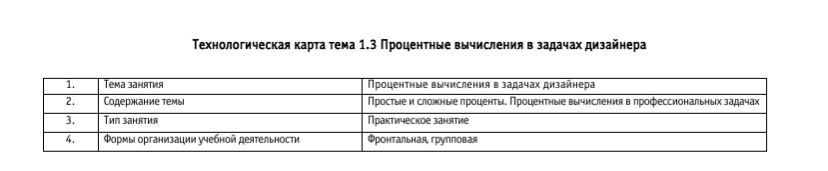 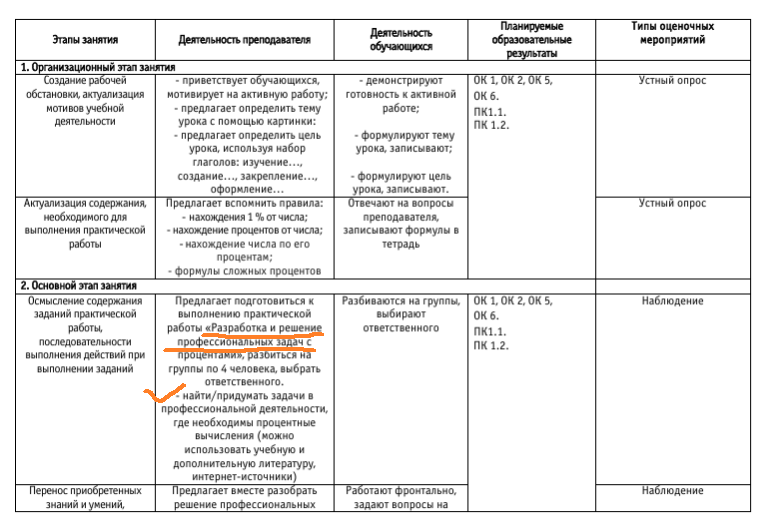 Математика 
(базовый уровень)
54.02.01 Дизайн (по отраслям)
30
Технологическая карта урока с профильной составляющей
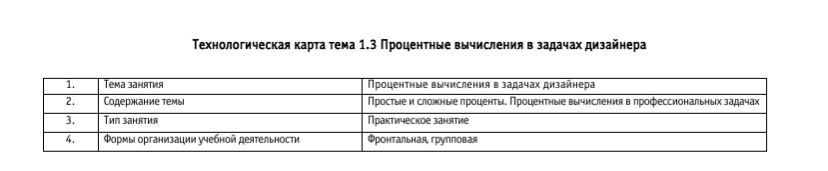 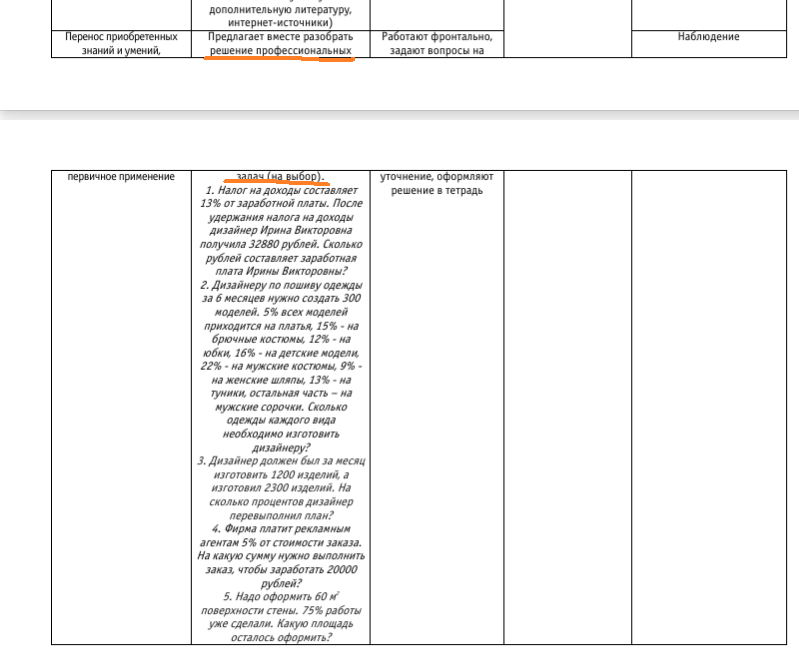 Математика 
(базовый уровень)
54.02.01 Дизайн (по отраслям)
?
31
Технологическая карта урока с профильной составляющей
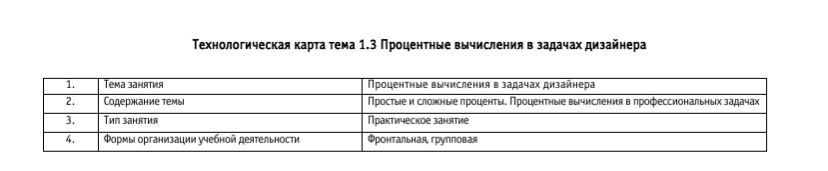 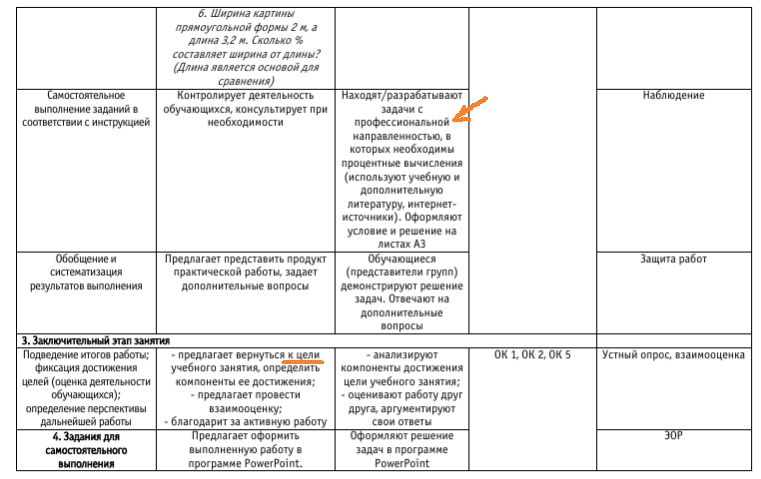 ?
Математика 
(базовый уровень)
54.02.01 Дизайн (по отраслям)
32
Технологическая карта урока с профильной составляющей
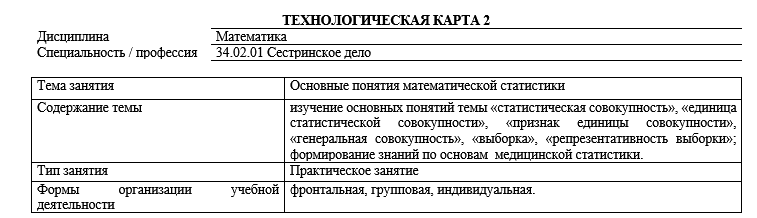 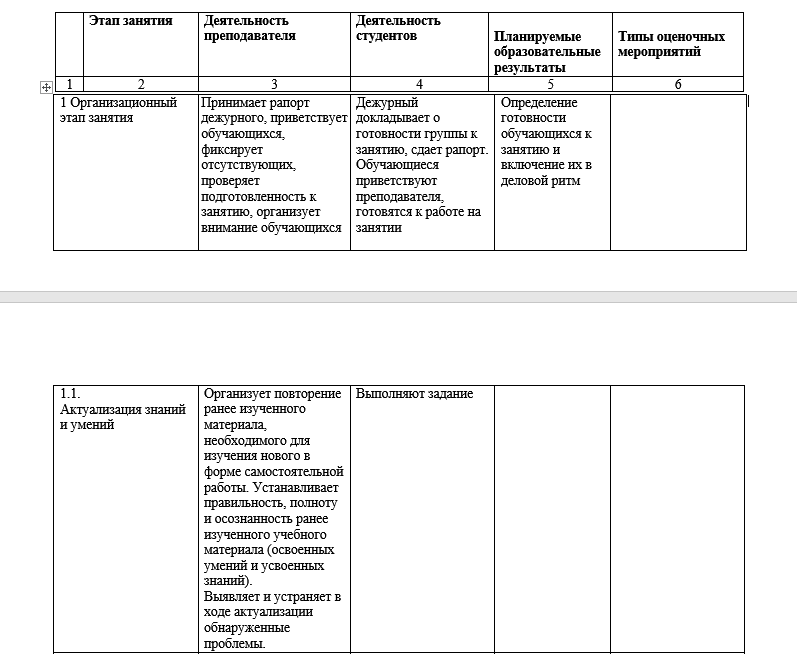 Математика 
(углубленный уровень)
34.02.01 Сестринское дело
?
33
Технологическая карта урока с профильной составляющей
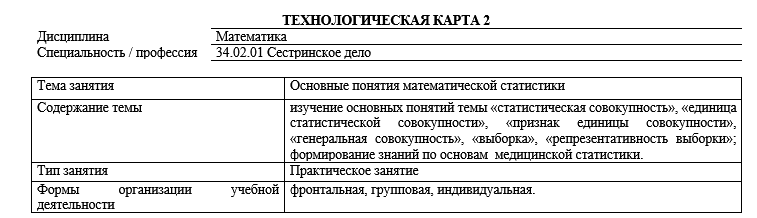 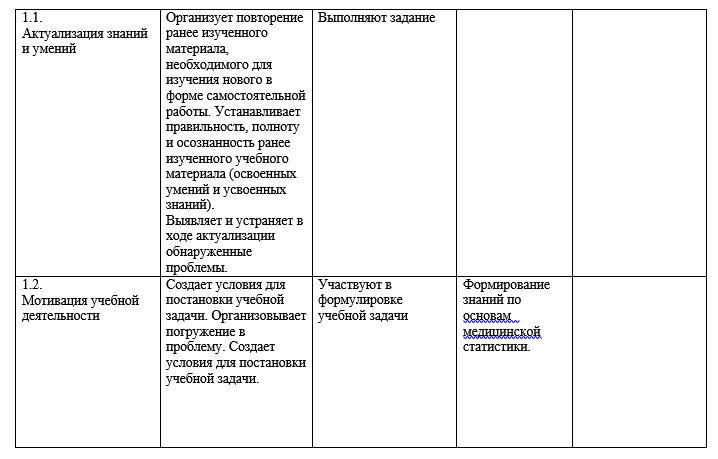 Математика 
(углубленный уровень)
34.02.01 Сестринское дело
34
Технологическая карта урока с профильной составляющей
Математика 
(углубленный уровень)
34.02.01 Сестринское дело
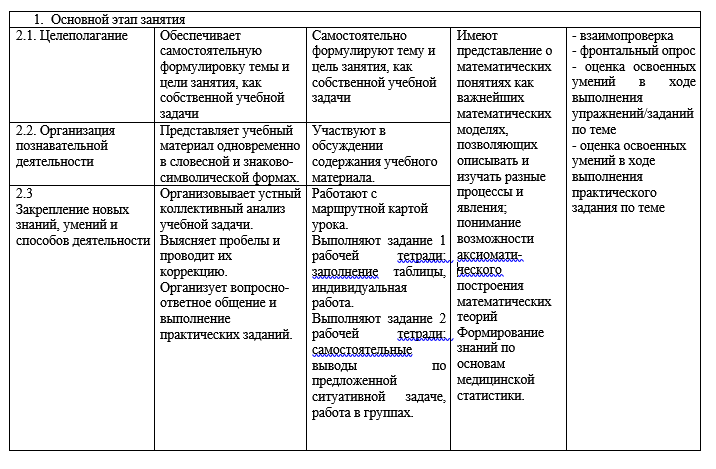 35
Технологическая карта урока с профильной составляющей
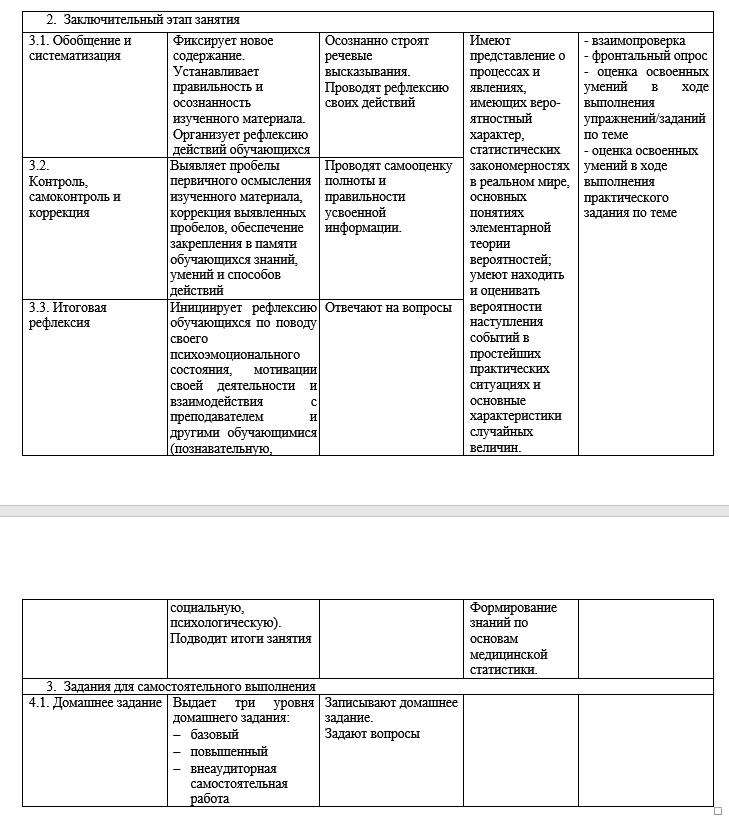 Математика 
(углубленный уровень)
34.02.01 Сестринское дело
36
Технологическая карта урока с профильной составляющей
Математика 
(углубленный уровень)
34.02.01 Сестринское дело
?
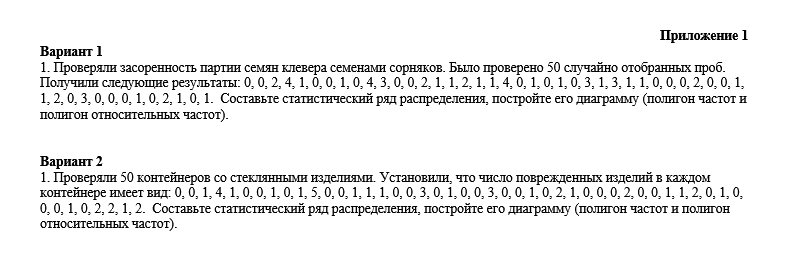 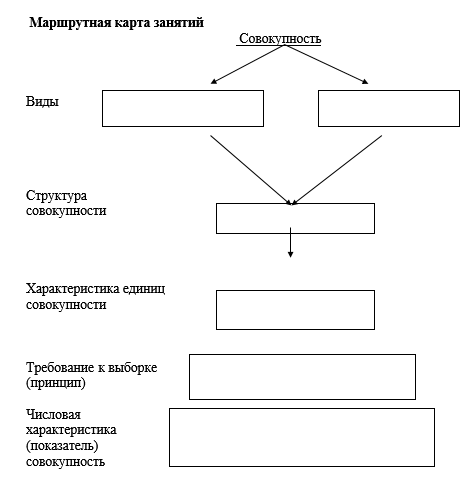 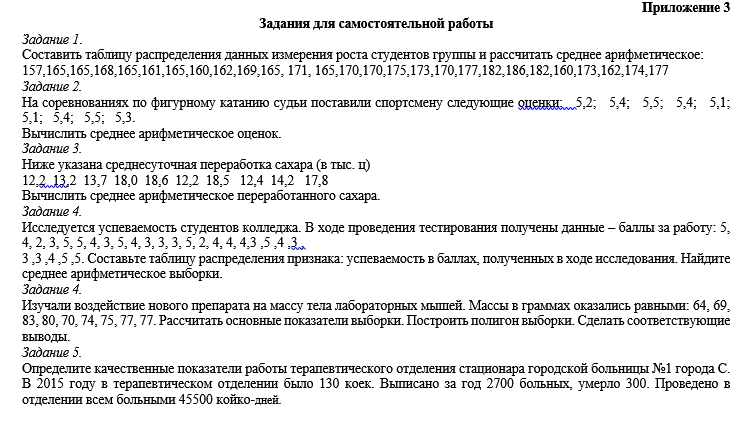 37
Технологическая карта урока с профильной составляющей
Основы безопасности
жизнедеятельности
08.02.01 Строительство и эксплуатация
зданий и сооружений
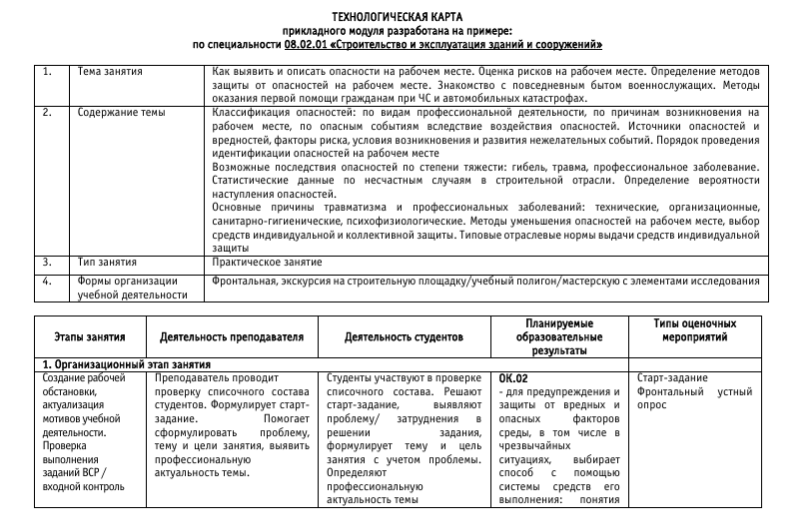 ПОДРОБНО
раскрыто
содержание темы
?
Цель
Задачи
38
Технологическая карта урока с профильной составляющей
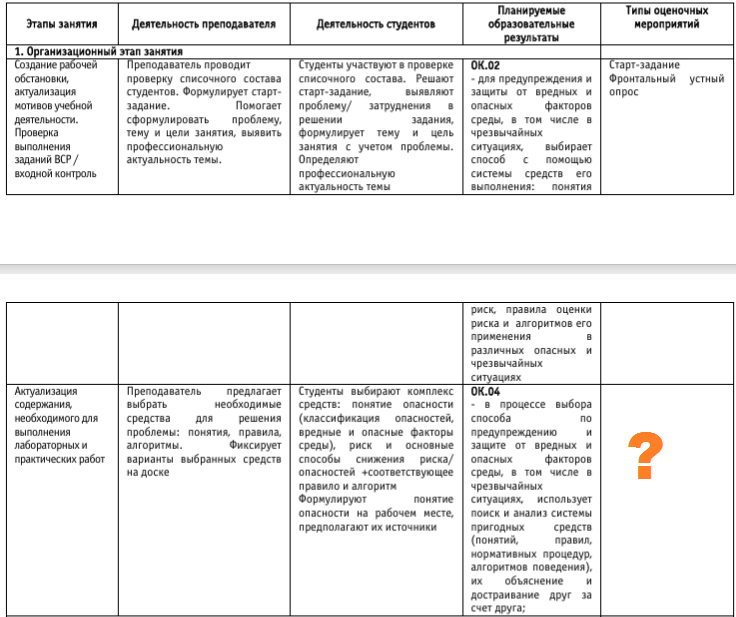 Основы безопасности
жизнедеятельности
08.02.01 Строительство и эксплуатация
зданий и сооружений
39
Технологическая карта урока с профильной составляющей
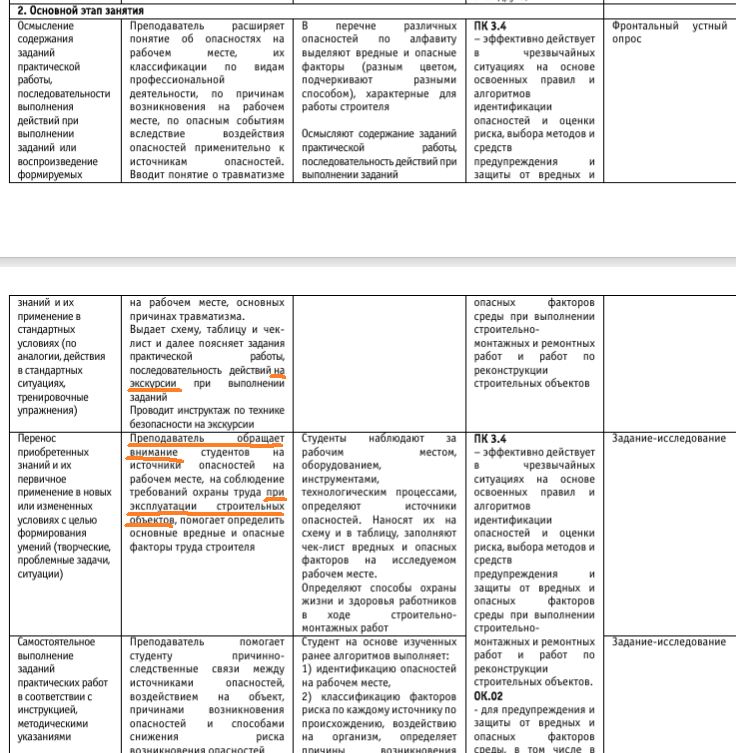 Основы безопасности
жизнедеятельности
08.02.01 Строительство и эксплуатация
зданий и сооружений
40
Технологическая карта урока с профильной составляющей
Основы безопасности
жизнедеятельности
08.02.01 Строительство и эксплуатация
зданий и сооружений
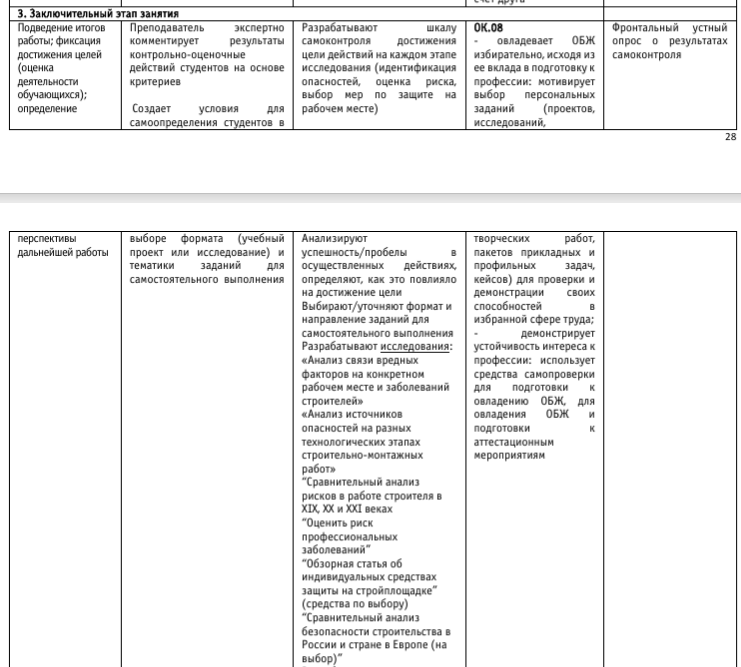 41
технологическая карта урока с профессиональной составляющей
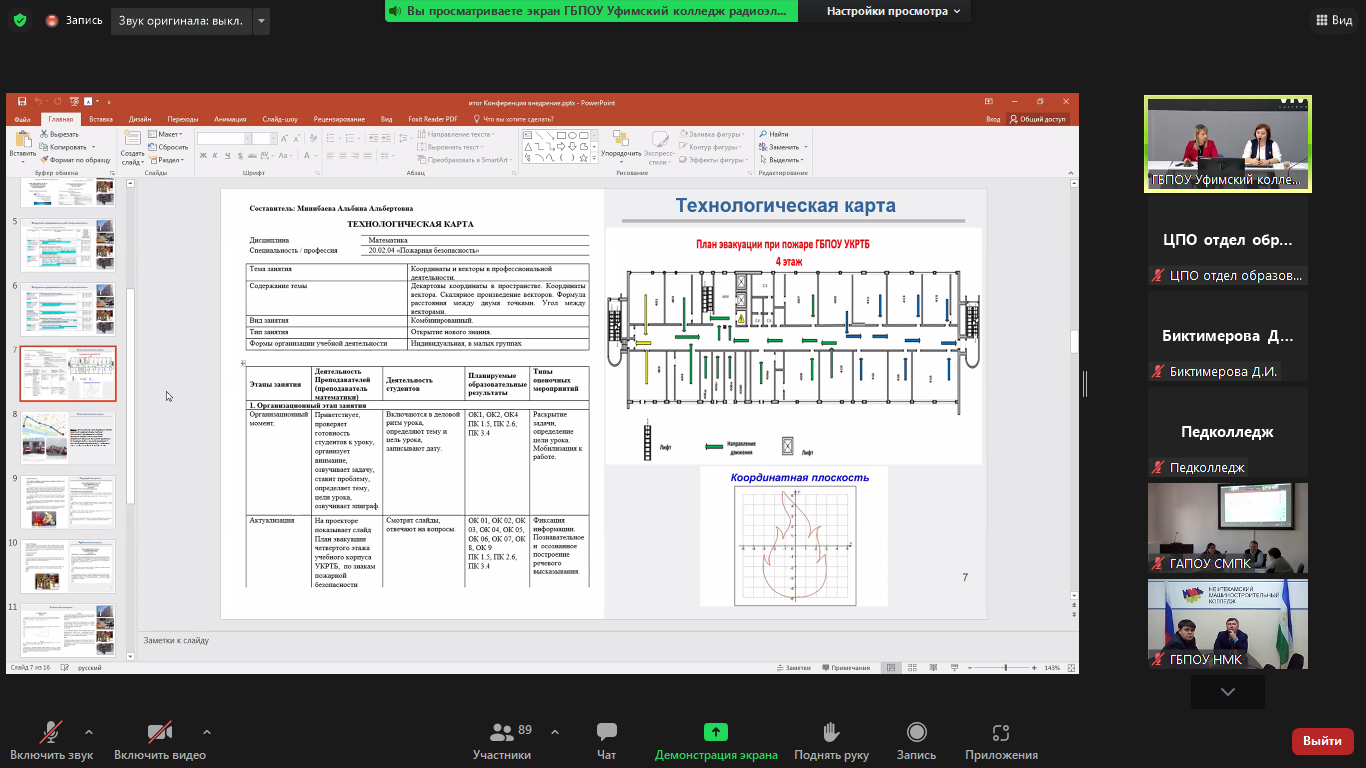 42
технологическая карта урока с профессиональной составляющей
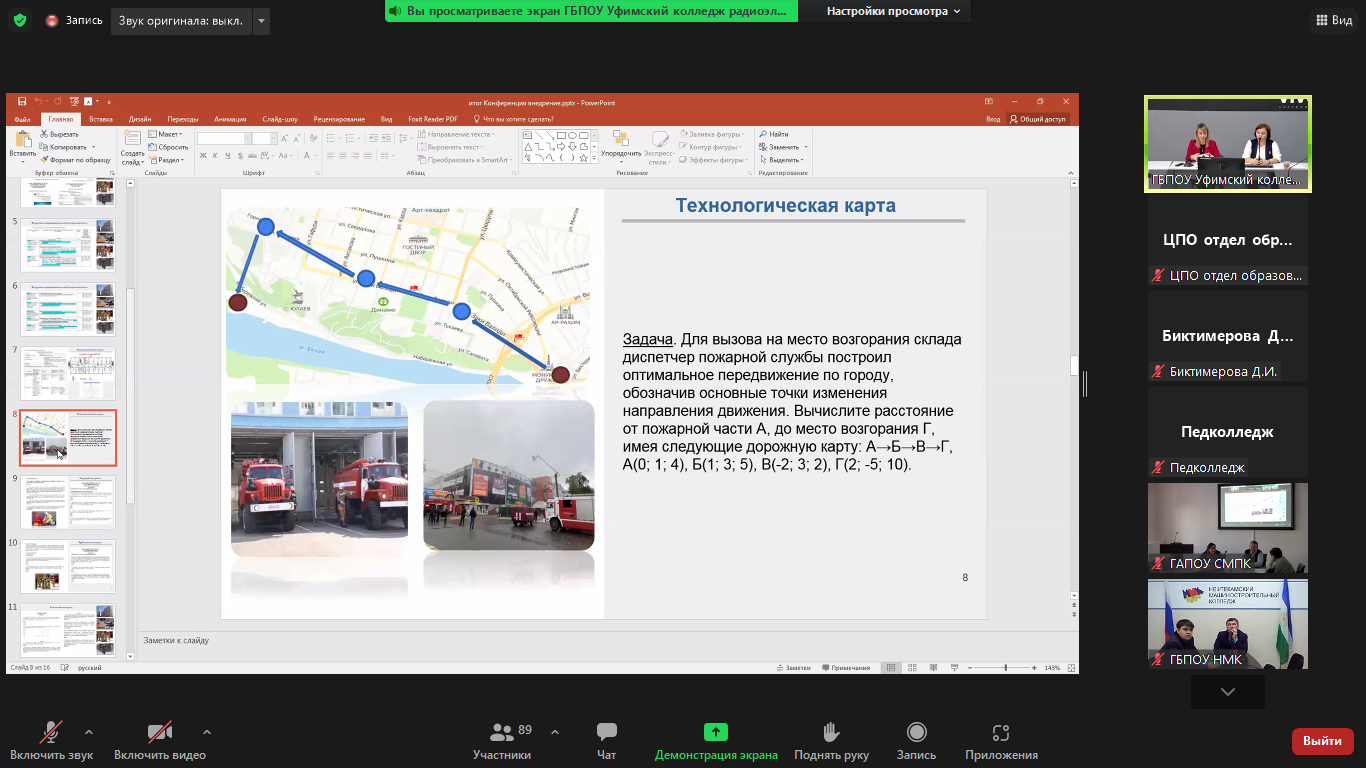 43
технологическая карта урока с профессиональной составляющей
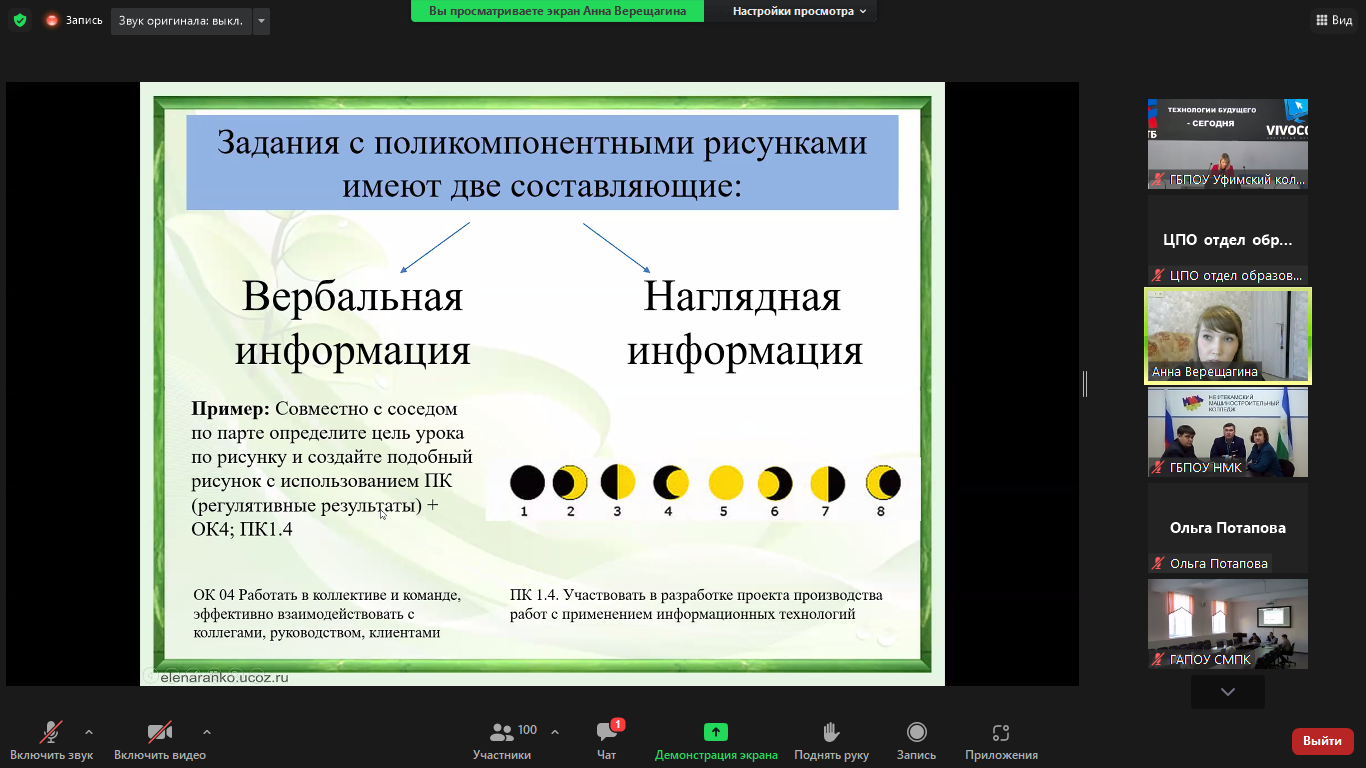 44
Технологическая карта урока с профильной составляющей
Формулировка целей и задач
Технологической карты урока с профессиональной составляющей
ФИЗИЧЕСКАЯ 
КУЛЬТУРА
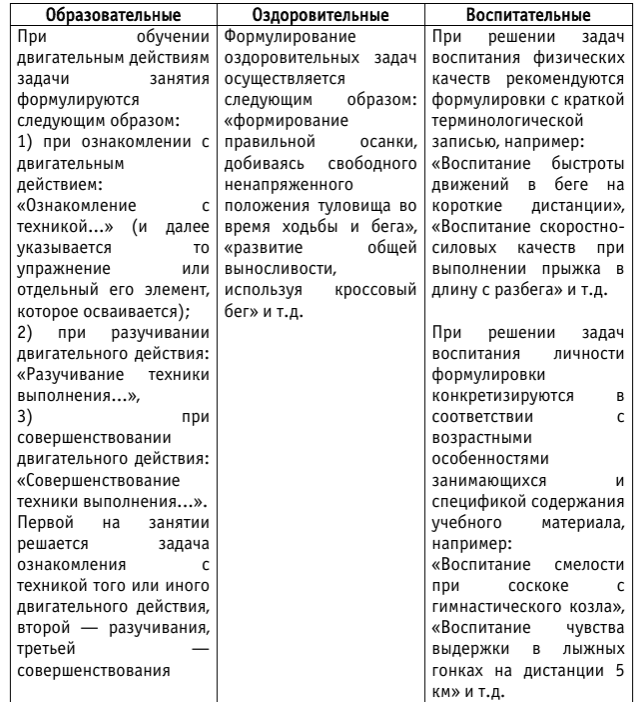 ?
Варианты формулировки
задач в технологической карте
45
Технологическая карта урока с профильной составляющей
Русский язык
Технологической карты урока с профессиональной составляющей
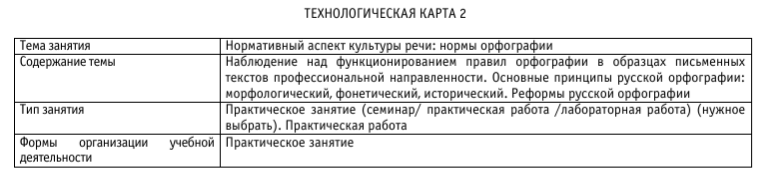 ВЕРНО?
46
Технологическая карта урока с профильной составляющей
Русский язык
Технологической карты урока с профессиональной составляющей
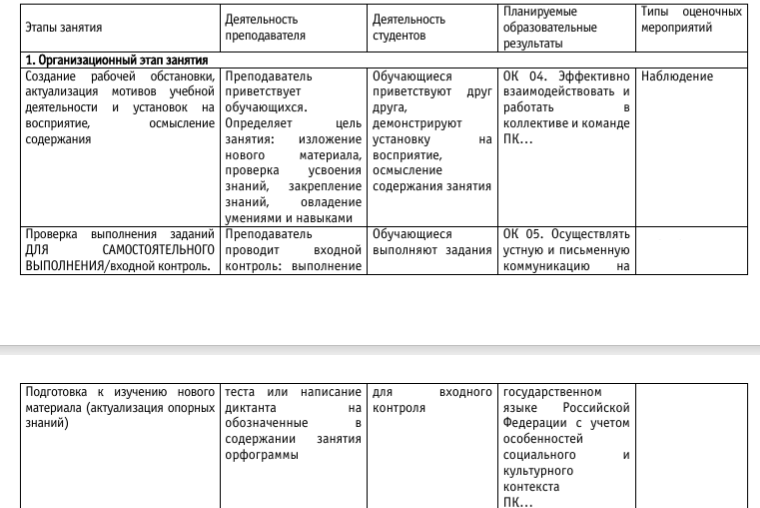 47
Русский язык
Технологическая карта 
урока с профильной 
составляющей
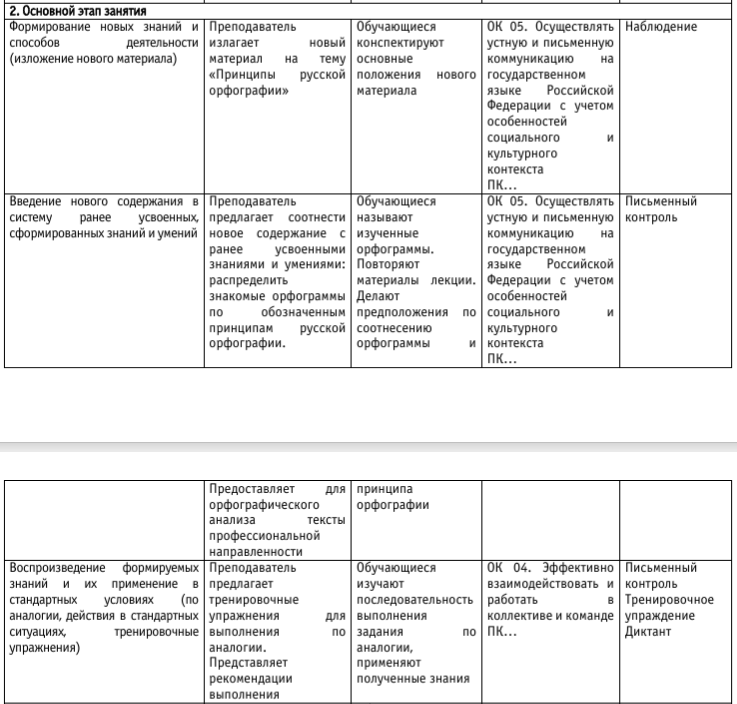 48
Русский язык
Технологическая карта 
урока с профильной 
составляющей
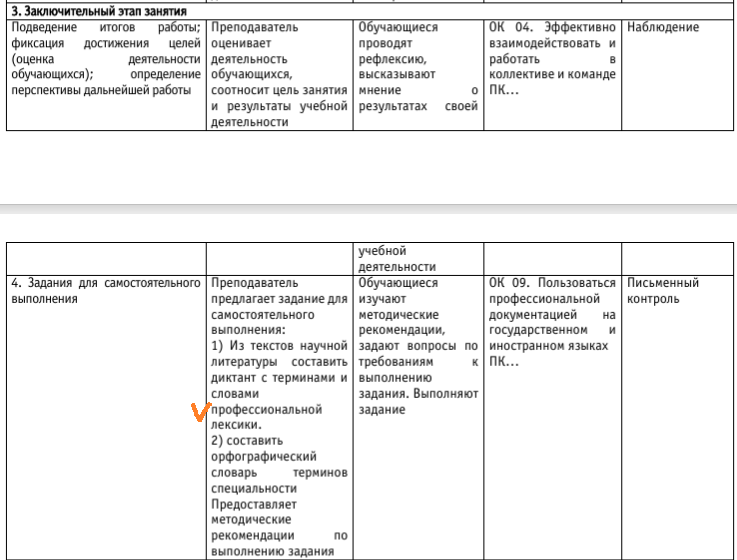 49
Иностранный язык
Технологическая карта 
урока с профильной 
составляющей
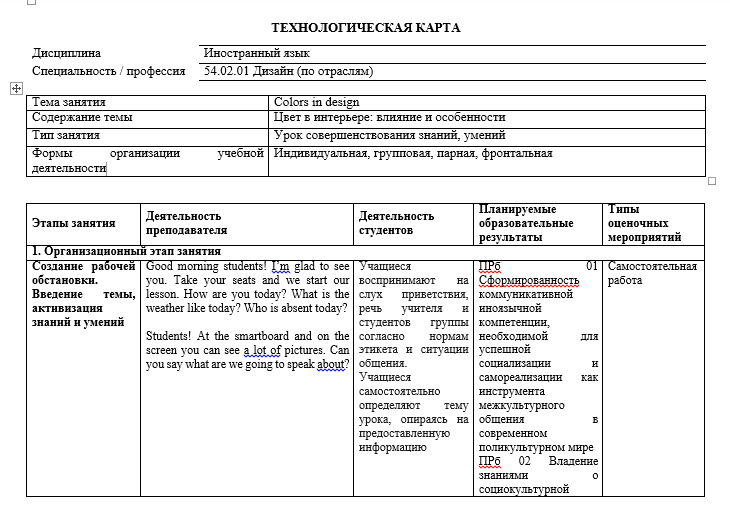 50
Иностранный язык
Технологическая карта 
урока с профильной 
составляющей
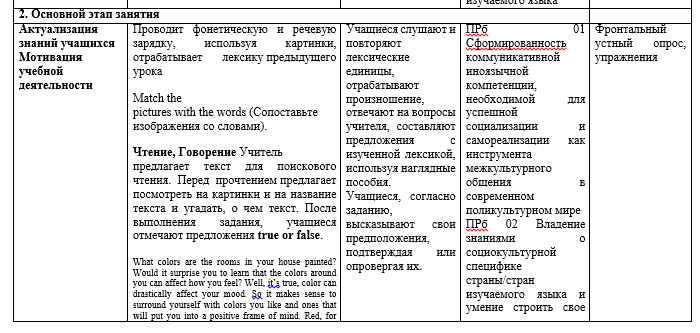 51
Иностранный язык
Технологическая карта 
урока с профильной 
составляющей
52
РАЗРАБОТКА
ДОМАШНЯЯ 
РАБОТА
технологической карты 
урока с профильной 
составляющей
Полезный ресурс: 
https://spo-lab.ru/
https://firpo.ru/activities/projects/p_12.html
53